水産庁　平成２７年度補正予算
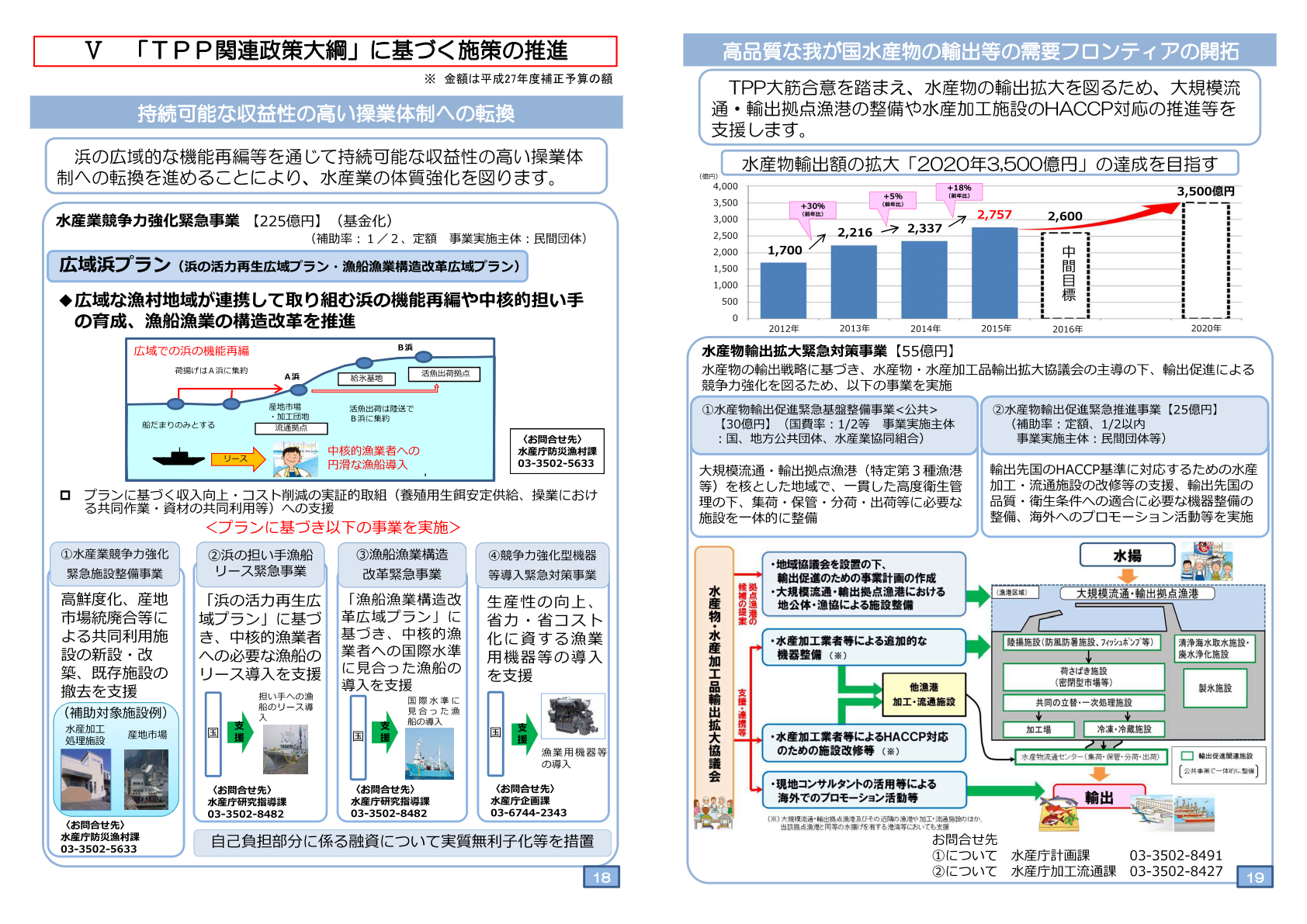